The Persian Wars
The Battle of Marathon
Constructive Response Questions
#4: Who were the Persians and how did they disrupt life for the people of Greece?
#5 In a short paragraph, describe what happened and the significance of the battle of Marathon or Thermopylae.
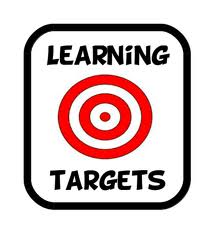 Our Plan
5 W’s
Who (Who was fighting who?)
Where?
Why?
When?
What happened?
The Battle of Marathon
Who?
The Persian Army vs. Athenian Army
King Darius I of Persia
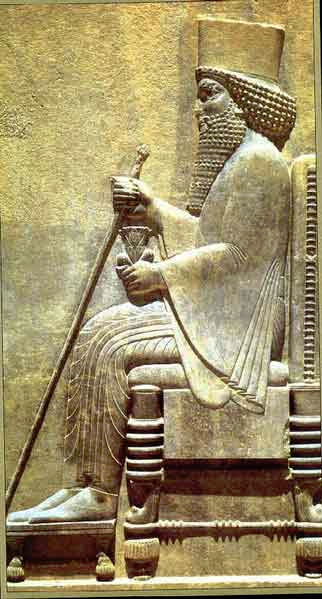 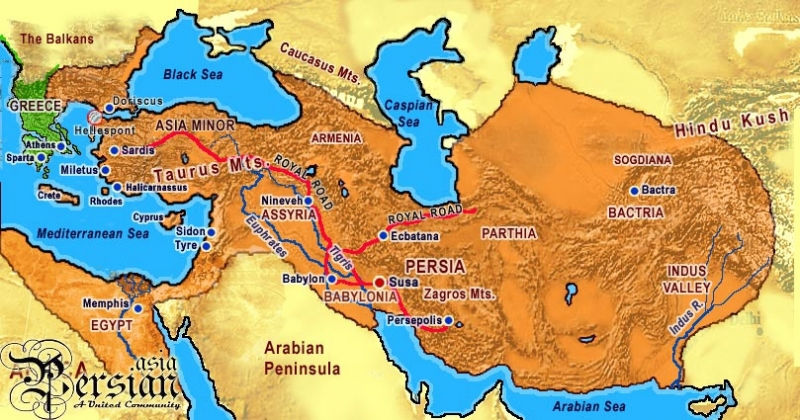 The Battle of Marathon
Where?
Marshy plains of Marathon outside of Athens
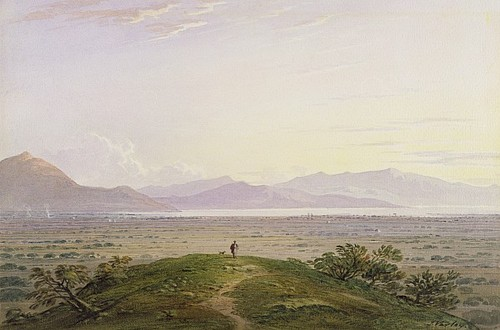 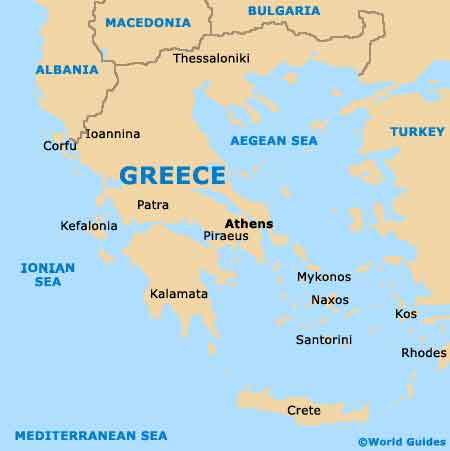 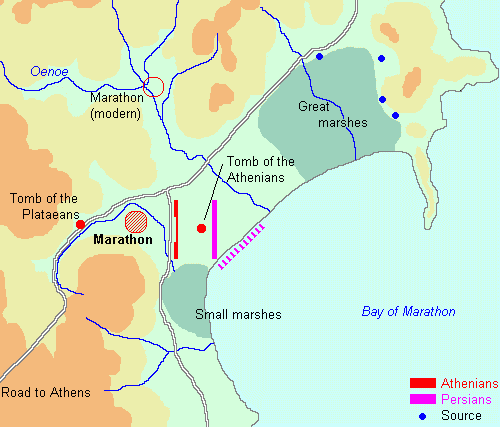 The Battle of Marathon
Why?
The Persians wanted to invade & conquer Greece.


When?
490 B.C.
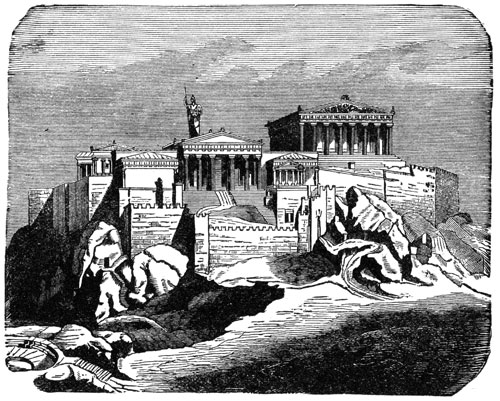 The Battle of Marathon
What happened?
Pheidippedes
The Battle of Marathon
Who won?
Athens! (The Greeks)
Constructive Response Questions
#4: Who were the Persians and how did they disrupt life for the people of Greece?
#5 In a short paragraph, describe what happened and the significance of the battle of Marathon or Thermopylae.
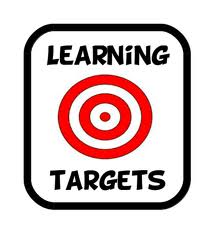